Please Stand By forJohn ThomasWednesday, April 3, 2013, Incline Village, NVGlobal Trading Dispatch
The Webinar will begin at 12:00 pm EST
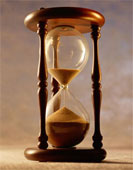 The Mad Hedge Fund Trader“The Slow Grind Up Continues”
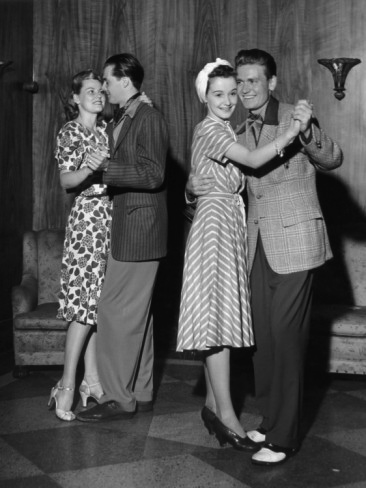 Diary of a Mad Hedge Fund Trader Incline Village, NV, April 3, 2013www.madhedgefundtrader.com
MHFT Global Strategy LuncheonsBuy tickets at www.madhedgefundtrader.com 2013 Schedule-Updated
April 12 San FranciscoApril 19  ChicagoMay 8 Las VegasJuly 2 New YorkJuly 8 London, EnglandJuly 12 Amsterdam, Neth.July 16 Berlin, GermanyJuly 18 Frankfurt, GermanyJuly 25 Portofino, ItalyAugust 1 Mykonos, GreeceAugust 9 Zermatt, Switzerland
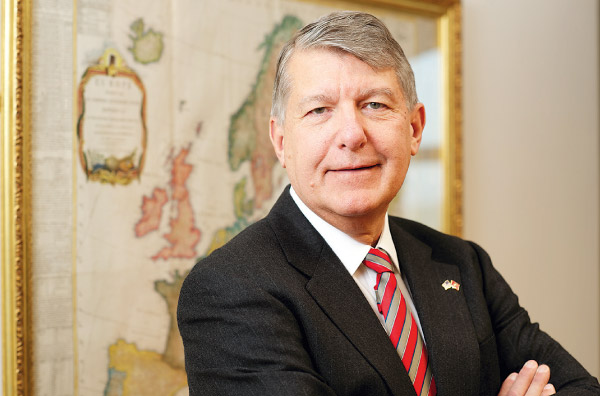 MHFT Global Strategy LuncheonsBuy tickets at www.madhedgefundtrader.com
San FranciscoApril 12
ChicagoApril 19
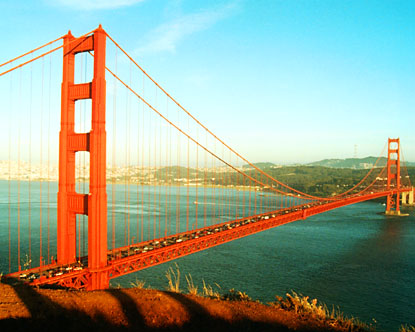 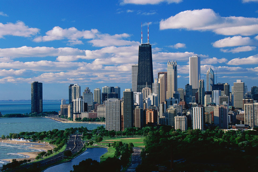 Trade Alert PerformanceAnother all time high (FRIDAY)
*January +16.75%     Dow   +6.9%  (2.4X)  February +10.13%   Dow +0.57% (18X)  March +4.28%          Dow +3.7%*2013 YTD +31.2%, compared to 11%for the Dow, beating it by 20.2%, 3X*First 116 weeks of Trading +86.2%*Versus +18.8% for the Dow AverageA 67.4% outperformance of the index, a 5X
117 out of 165 closed trades profitable71.3% success rate on closed trades, 73% with open ones
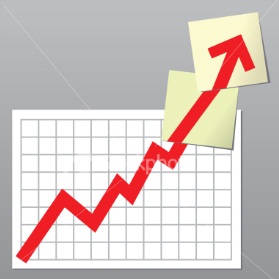 Portfolio Review-Running small net shortVolatility collapse causing  options premiums to shrink,increasing risk and reducing returns of option spread strategyrisk/reward not very favorable-record low volatility and interest rates
Performance Year to Date- +31.2%Biggest Performance Burst Since Launch
Performance Since Inception-Gone Hyperbolic+37.1% Average Annualized Return
Strategy Outlook-”RISK ON” Until Proven Wrong
*Too late to buy, too early to sell,balance longs and shorts*Make your money on time decay*Volatility is too low to sell, but may go lower*Capitulation top in stocks now underway,expect ragged, choppy trading with little net move*Roll forward short yen position on  any 2 point pop in (FXY)*Only add very deep OTM call spreads with room for a 5% correction*Keep put spreads small to protect from “melt up”
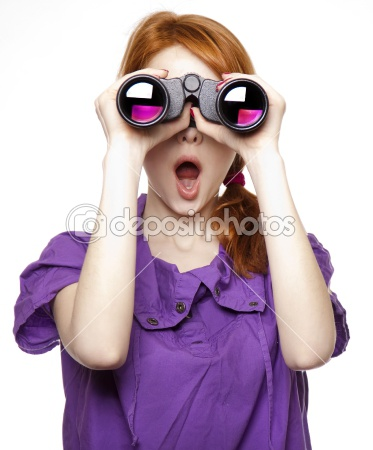 The Goldilocks Economy  ContinuesNot too hot, not too cold-95% of data points positive with no inflation
* Q4 GDP revised from -0.1% to +0.1%to 0.4%, upward changes for most data*Feb durable goods +5.2% to +5.7%*Feb leading economic indicators +5.0*March Philly Fed -12.5 to 2.0*China March PMI 50.1 to 50.9*March ISM 54.2 down to 51.3!*March nonfarm payroll will tell all on Friday,another month over 200k?
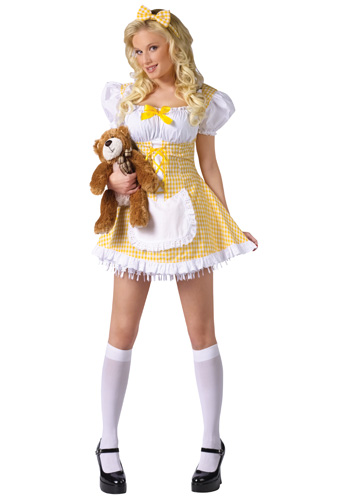 The Bull Case for the EconomyIs Goldilocks Here to Stay?
*Q1, 2013 comes in at over 3.5%* Housing recovery spilling over to restof economy, adds 1% to annual GDP growth*5.5% Durable goods and falling unemployment confirms this*Stock market wealth effect kicking in*Consumer spending accelerating*Upside surprise on corporate earnings coming*Debt Ceiling, sequestration, and budgetcrisis fail to have impact*Market continues up for rest of 2013 with only 2%-5% dips, we continue up 5%-10%
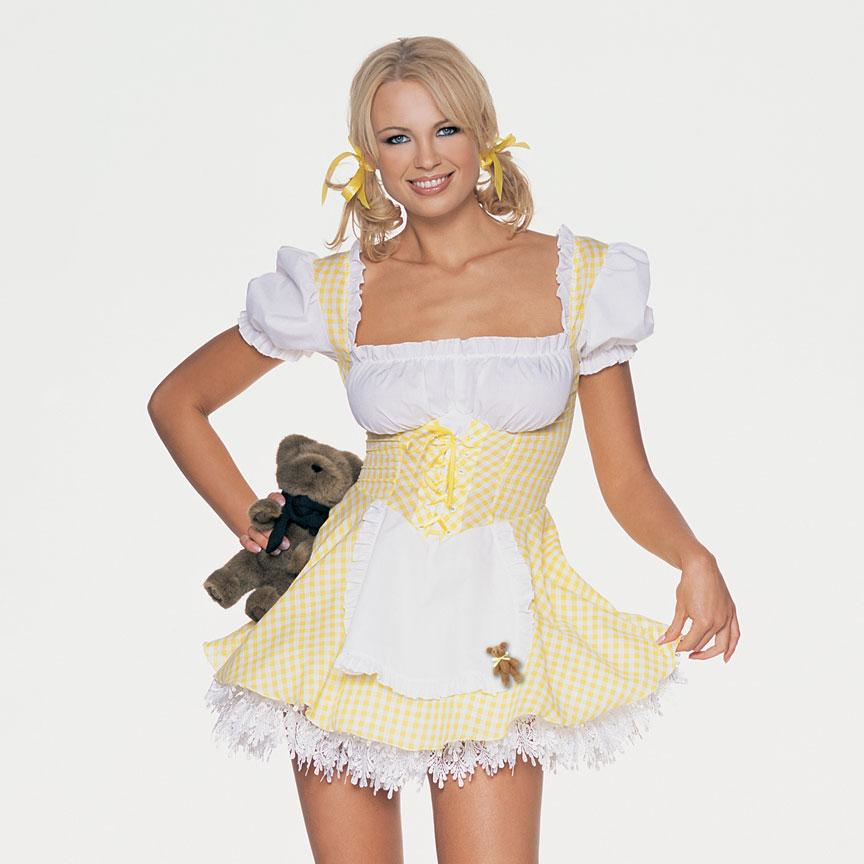 Weekly Jobless Claims+16,000 jump to 357,000 is just weekly noiseDowntrend still in place
Bonds-Stagnation wins the day
*Ben Bernanke says he may never sell treasurieswill keep the $3.5 trillion he has until maturity - main driver*Market confirms stagnation and 1.80%-2.05% range*Hedge fund longs close to record highs*$85 billion a month in bond buyingis still huge support*Longer term 10 year Treasury range is 1.80%-2.50%*Sell every substantial rally in Treasuries,corporates, and municipals
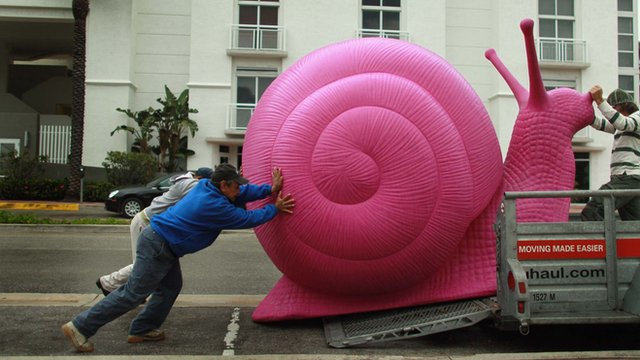 (TLT)
Short Treasuries (TBT)See the 1:4 reverse Split—5% annual cost of carry
Municipal Bonds (MUB)-3% yield,Mix of AAA, AA, and A rated bonds
(JNK)-chase for yield continues
Stocks-The Punch Bowl is Still FullThe Big Upside Mo vs. 13 Year Technical Resistance
*Drift up at multiyear highs is incredibly bullish,the dip that never comes*April may be a repeat of March*Tom many investors trapped out of the markettrying to buy the dip, so it never dips*Rising despite multiple headlines risks*At 15.5 X earnings stock are dead in the middle of their historic 9-22 valuation range*Do we get the overshoot in April/May?*Only Ben Bernanke can spoil the party, 6 months over 200k jobs gains
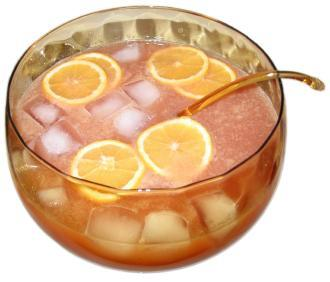 US Corporate Profit Margins
Dow Average
(SPY)-Long the 4/$145-$150 call spread-12 days to expirationLong 4/$160-$163 put spread
FailHere
(SPX)-The 30,000 viewExpect a long churn at the triple top
Trading Market Tops-(SPX) H1, 2012
Long Put spreadsandCall Spreads
We areHere
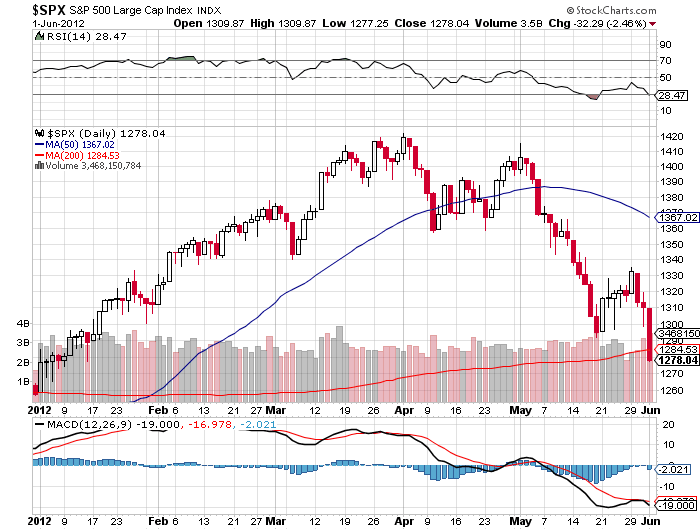 Long PutsandPut Spreads
Long CallSpreads
VolatilityCollapses
(QQQ)-Finally Waking Up?Awaiting a rotation-Apple stopped going down, others up
(VIX)-Dying a slow deathheaded for the 9% handle
(AAPL)-The lagging tech play50 day moving average breached, long 4/$370-$420 call spread
Google (GOOG)
(BAC)-The Housing recovery, Yield curve playLong the 4/$11-$12 call spread
United Airlines(UA)-the oligopoly play
Russell 2000 (IWM)will lead the next downturn
Shanghai-Rolling overTaking commodities and oil with itreal estate clamp down fuel to fire
(DXJ)-the only way to play Japan-Nikkei with hedged yen$4 billion in inflows Q1
Tesla-Stock of the weekModel S-1 sales better than expected, Profitable in Q1,Huge short cover
Dollar-The new flight to safety currency
*Foreign capital pouring into US from Asia, Europe,and Cyprus*Dollar outflows falling from USenergy boom*profit taking on euro/yen crosscaused downtrend to stall,buy the rumor, sell the news effect*Euro hits new four month low at $1.26*Weak yen will continue with only minor blips, new BOJ governor Haruhiko Kuroda started April 1
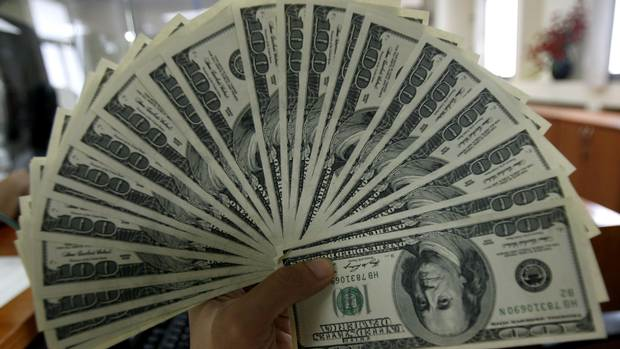 Long Dollar Basket (UUP)
Euro (FXE)Looking for a $1.26 bottom
Australian Dollar (FXA)China still a drag
Japanese Yen (FXY)-A triple position short (FXY) 4/$106-$111, $106-$110,  and $107-$112  in-the-money bear put spreadsuse any yen strength to add
(YCS)-200% short yen ETF
Energy-Saudi America Here We Come
*No oil crash, supported by China demand*Strong dollar capping speculative demand
*Volatility has collapsed thanks to new balance, no trade*Opening of Seaway Pipeline allowingmore West Texas to reach international market*Brent/West Texas spread collapsing,from $20 down to $13*Expanded hybrid and electric use allowing gasoline demand to level off
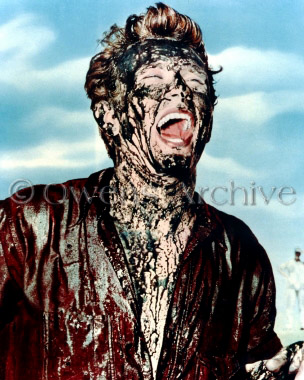 US Shale Plays
Crude
Natural Gas-Cold winter finally kicks in
Gasoline (EOD)
Copper-Ouch! Inventories double YOYon China drag
Precious Metals-Look but don’t touch
*If gold can’t rally when a country blows up, then when?*After Cyprus, then Slovenia*As long as stocks rally, paper rulesand hard assets suffer*Long positions in the futures marketsare collapsing*Capitulation sell off below $1,500 setting up*Who needs inflation hedge during deflation?*Sale of “paper gold” like (GLD) driving theselloff
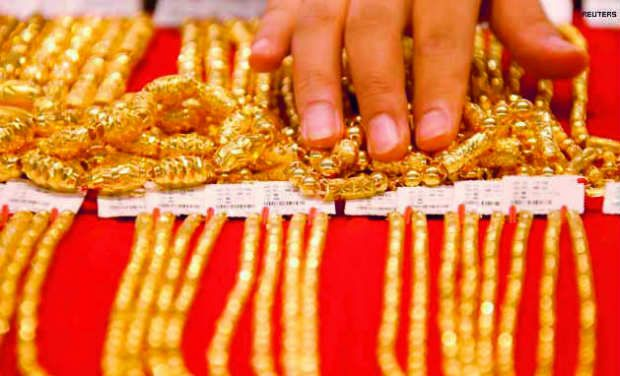 Gold-Where’s the rally?
200Day MA
Silver
(Platinum) (PPLT)
Palladium (PALL)
The Ags-The Great Corn Crash
*Shocking USDA crop report sends corn futures limit down*Classic out-of-the-blue ag move*New corn plantings at 97.3 million acres highest since 1936*Corn in storage revised up from 5 billion to 5.4 billion bushels*Demand from ethanol fermenters down 10% as fuel is priced out of the market*Soybean plantings downslightly to 77.1 million acres*Sets up a nice entry point to play the summer drought
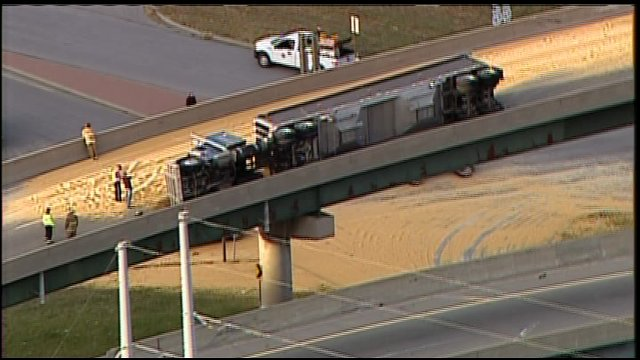 (CORN)
DB Commodities Index ETF (DBC)
Real Estate-the boom continues
*Jan S&P Case Shiller +8.1% YOY*Feb existing home sales +0.8%,3 year high*Boom spilling into rest ofthe economy*Feb inventories +10%first increase in a year*First time home buyersonly 30% of market*Distress sales still 30% of market
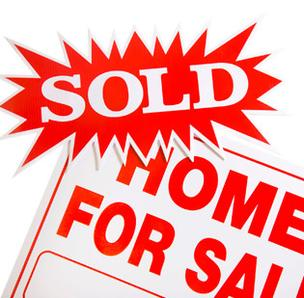 January S&P Case-Shiller Home Price Index1988-2013
Housing Starts-the uptrend is solid@houst
New Permits-on fire@permit
(ITB)-US Home Construction Dow Sub index
Trade Sheet-No Change“RISK ON” Good Until Proven Guilty
*Stocks- buy the dips, running to a new high*Bonds- sell rallies under a 1.80% yield *Commodities-stand aside until global sell off ends*Currencies- sell yen on any rallies, too late on Euro*Precious Metals –stand aside, wait for rebirth*Volatility-stand aside, will bounce along bottom*The Ags –wait for crash to work its way through*Real estate- too late to touch
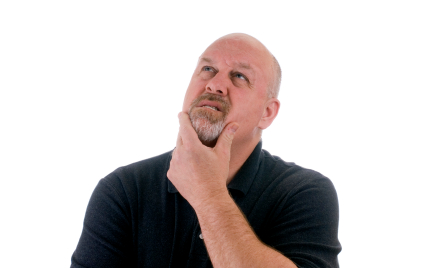 To buy strategy luncheon tickets Please Go towww.madhedgefundtrader.com Next Strategy Webinar Wednesday, April 17, 2013
Good Luck and Good Trading!